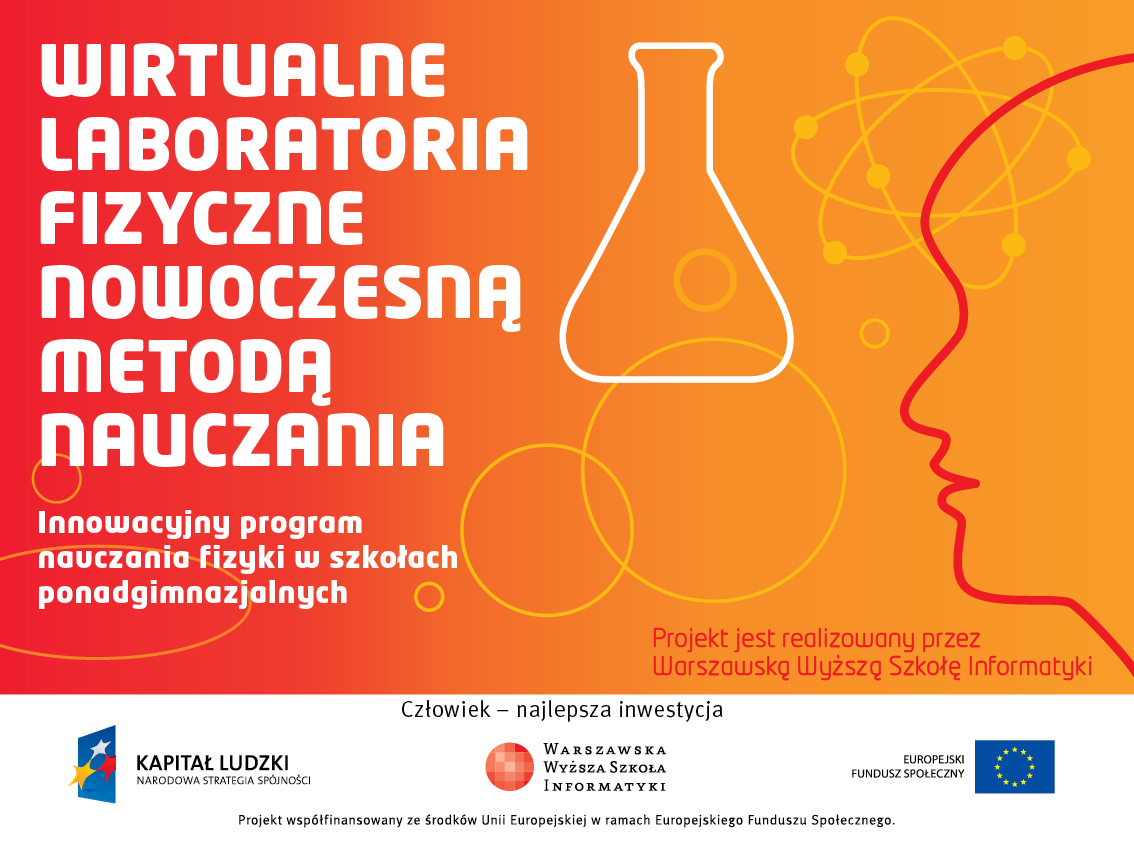 Treści multimedialne - kodowanie, przetwarzanie, prezentacjaOdtwarzanie treści multimedialnych
Andrzej Majkowski
informatyka +
1
Rzut poziomyMirosław TrociukStanisław Kwaśniewicz
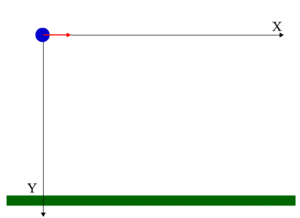 informatyka +
2
Rzut poziomy jest ruchem złożonym
3
I składa się…
z ruchu jednostajnego w kierunku poziomym
oraz spadku swobodnego
Wynika to z „zasady niezależności składowych ruchu”
Torem ruchu jest parabola
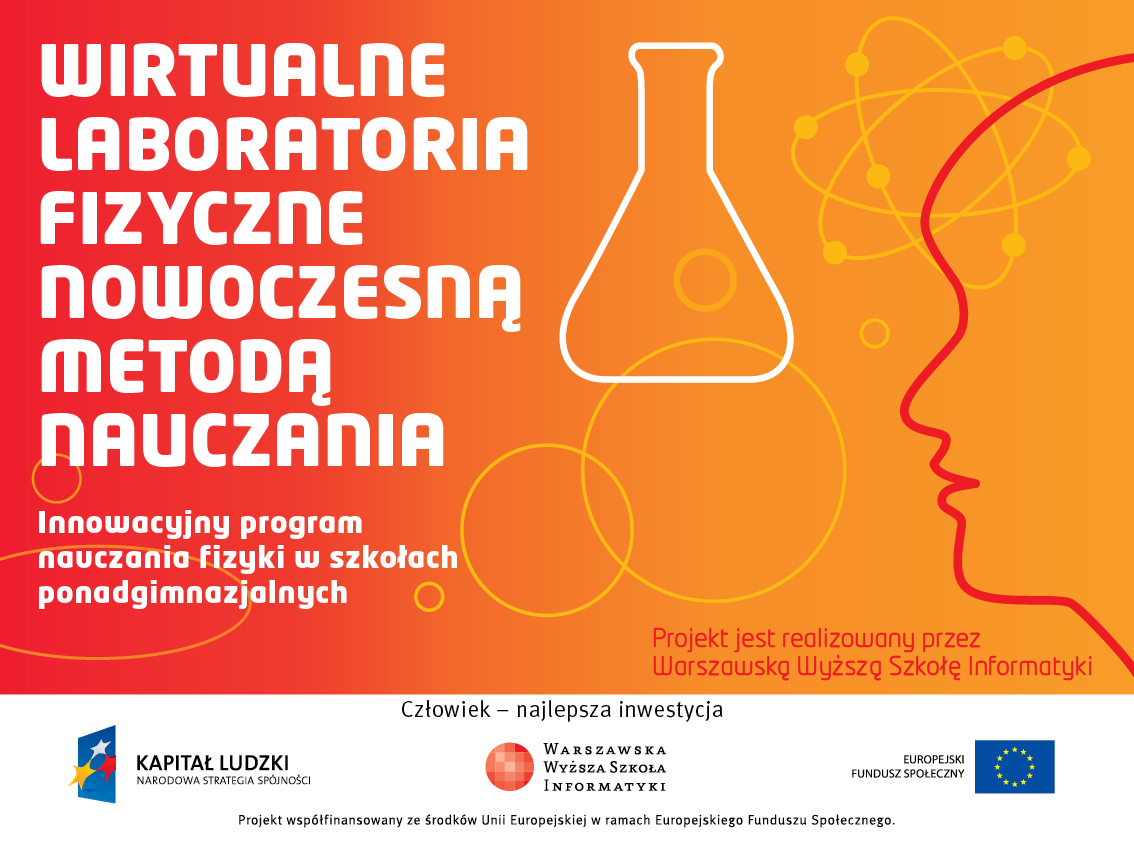